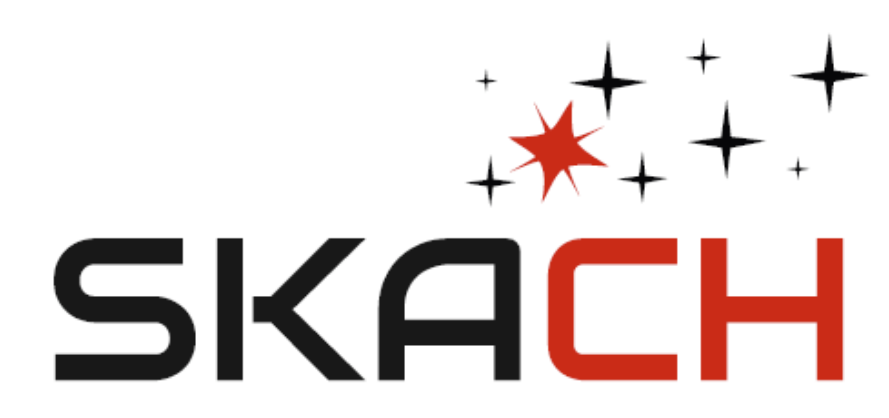 SKA Regional CentreWG 6: User engagement
Marc Audard
(UNIGE)
Swiss SKA days
2023-09-06 Zürich
SRC-Steering Committee and WG6
November 2018: the SKA Board launched the start of the activities, via the set up of a SC:
“The mission of the SRC Steering Committee (SRC-SC) is to define and create a long-term operational partnership between the SKA Observatory and an ensemble of independently-resourced SKA Regional Centres”
November 2019: the SRC-SC began the activities of the WG6: Science User Engagement
“The final aims of this long-living WG are (i) to engage the science community in tuning the requirements for the SRC network in order to maximize the science return and (ii) to guide the scientific community at large towards the new end-to-end procedures that the SKA era will require for performing a scientific program ”
Slide from A. Possenti (WG6)
SRCSC WG6: User engagement
To engage the science community in tuning the requirements for the SRC network in order to maximize the science return
To guide the scientific community at large towards the new end-to-end procedures that the SKA era will require for performing a scientific program.

TP1 = to collect feedback from SKA potential users and archive users to help identifying a complete set of requirements for the SRC network
TP2 = to support, stimulate and coordinate a constant interaction among the software developers and the Science User communities
TP3 = to coordinate the set up of the “SRC capability challenges”

 Disappearance of TPs to have one single WG6 group end of 2022 
Until then, WG6 was focussed around collecting information from question to SKA SWGs and creation of user stories and use cases (see Basel presentation)
WG6 in 2023 and forward
SRC development moved toward prototyping agile teams (Agile Release Train)
SKACH members active in teams + MAU observer for Tangerine team
Feedback for Science Analysis Platform (as part of WG6 for MAU)

Continuation of WG6 activities:
Regular bi-weekly telecons
interactions with the SWGs and the AGILE teams (and others if needbe)
help with the setup of the Forum of the SRC Users, including representatives of the SWGs and, in future, people from other communities as well (i.e. archive users, astrophysicists and researchers at large,  software developers, etc...).

Setup of JIRA SRCWG6 project in collaboration with SKAO
Procedure to get feedback or input for, e.g., SKAO SAFe Agile teams, or to obtain feedback from Science Working Groups, or any group.
Assignee is per default Marc Audard  reassign/add watchers, follow-up etc
[Speaker Notes: SAFe=Scaled Agile Framework]
SRC Management Organisation
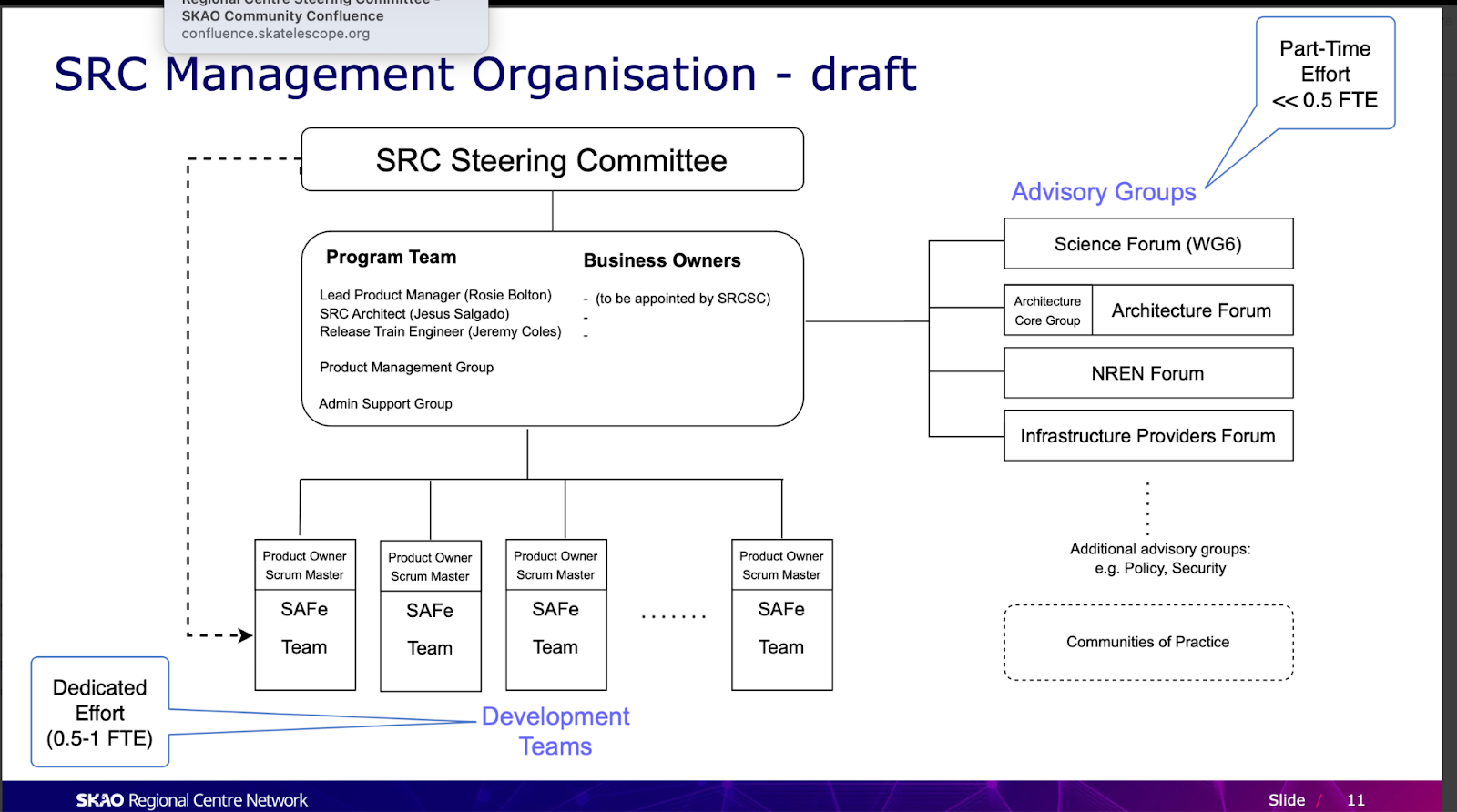 Draft organisation from Michiel van Haarlem (SRCSC Chair)
[Speaker Notes: From https://confluence.skatelescope.org/display/SRCSC/20230706+SRCSC+Meeting+58?preview=/227165578/227165890/SRCSC%20SKAO%20Council%202023-07-05%20final.pdf]
SRCNet Science Forum
Purpose and remit of the Science Forum is to enable communication between the scientific community and the SRCNet developments
The science forum is the place of the community to exchange overall information of the SRCNet and place data processing and archiving development requests (scientific requests may be collected within the forum and channelised to the SKAO)
SRCNet developments are organised following a program increment (PI) structure established within the SKAO. The PI process includes several organisational PI meetings (~2 weeks) to plan and set up the PI development process (3 months). The science forum establishes a communication to these activities in order to provide feedback and advice to the PI programme, this relationship will be established by the nominated Business Owners (BOs).
The setup of the ‘SRCNet science forum’
The science forum will comprise scientific representatives of the council, members of SKAO,  the representatives of SRCSC WG6, people nominated by the SWGs, and additional experts from the community at large.
The members of the science forum will be informed on the PI process and its developments 
Requests of the SAFe teams and advise from the forum is collected and managed by the SRCSC-WG6, under supervision of the BO, and coordinated via the JIRA system
NB: process still being discussed and setup
[Speaker Notes: SAFe=Scaled Agile Framework]
WG6 duties within PI
Duties of the BO and the SRCSC-WG6 within the PI activities 

*Backlog prioritisation process (~1 week):
- join the ‘backlog prioritisation process’ planning sessions (BO)
- provide feedback (personal view and from the outcome of the science forum/Town hall meetings resulting from previous PI) to the backlog prioritisation activities (BO)
collect the outcome of the backlog prioritisation process and share with SRCSC-WG6 (BO)

*PI planning workshop (~1 weeks):
- join the PI planning workshop (BO)
- provide feedback to the PI planned activities from the backlog prioritisation process (BO)
inform the science forum of the planned PI developments (BO)

Continues next slide
NB: process still being discussed and setup
WG6 duties within PI
*PI process (3 months):
- requests of the SAFe Team and feedback from the science forum is collected via the JIRA system (coordinated by the SRCSC-WG6 under supervision of the BO)
- management and analytics of the feedback system supported by SRCSC-WG6
- interact with the SAFe Teams and the ART programme team on request or at coordinated monthly meeting (BO) (NOTE that this is a WG6 request to fit into the SAFe process)
*Science Forum: 
- provide information on the PI process outcomes, what has been done and what will be done by the SAFe teams (BO)
- provide overview of requests of the SAFe Teams and Science Forum response 
- science forum will compile the ‘requests of the scientific community’ 
- the requests are coordinately fed into the PI process (BO)
NB: process still being discussed and setup
[Speaker Notes: SAFe=Scaled Agile Framework]
Engaging the science community
Future planned developments - to engage the science community at large

It is envisaged that the SRCSC WG6 will additionally organise periodic ‘SRCNet Townhall meetings’ providing a place to inform and update the community at large about the development of the global SRCNet and opportunities for the community to be involved (e.g.: people running data challenges, people taking care of national SRCs, etc). This will provide a conduit to a wide community of future SRC and SKAO users to be informed and feedback on the development and operations of the SRCNet.  

The task of the BO for this meeting is:
- provide information on the PI process to the scientific community
- provide information about SRCNet status, activities, and programmes
- requests of the scientific community is collected
Summary
WG6 engages potential users of SKAO, incl. SWG

WG6 provides input to development teams

WG6 will be important for the setup of the SRCNet Science Forum

WG6 is a long-standing WG of SRC that will help guide the development of SRCNet